Chapter 1.   Solution of    Nonlinear Equations f (x)=0
华南师范大学数学科学学院  谢骊玲
Roots of Equations
Methods for solving nonlinear equations
Example
x = 1.9 is a root
华南师范大学数学科学学院  谢骊玲
Roots of Equations
Three Methods
Fixed Point Iteration
Bisection
Newton
华南师范大学数学科学学院  谢骊玲
1.1  Fixed Point Iteration Method
Finding roots by rearranging the equation
Example


Given an initial guess of a root, xi, compute the new estimate, xi+1
华南师范大学数学科学学院  谢骊玲
1.1  Fixed Point Iteration Method
Def 1.1.  A fixed point of a function g(x) is a real number P such that P=g(P)





Def 1.2. The iteration pn+1=g(pn) for n=0,1,…is called fixed-point iteration.
y=x
P=g(P)
y=g(x)
华南师范大学数学科学学院  谢骊玲
1.1  Fixed Point Iteration Method
An iteration process is repeated until an answer is achieved.
A rule or function g(x) for computing successive terms is needed, together with a starting value p0 .
A sequence of value {pk} is obtained using the iterative rule pk+1=g(pk) : {pk}={p0, p1=g(p0), p2=g(p1), …, pk=g(pk-1), pk+1=g(pk),…}.
If the numbers tend to a limit, something has been achieved.
华南师范大学数学科学学院  谢骊玲
1.1  Fixed Point Iteration Method
Thm 1.1. Assume that g is a continuous function and that             is a sequence generated by fixed-point iteration. If  limn→∞pn=P, then P is a fixed point of g(x). g(x) is an iteration function.
Finding roots of equations f(x)=0 is equivalent to finding the fixed point of g(x).
华南师范大学数学科学学院  谢骊玲
Example:Let f(x)=x3-x-1=0. Start with x0=1.5.
Rearrange
Fixed point iteration 

Sequence generated
Rearrange
Fixed point iteration 

Sequence generated
华南师范大学数学科学学院  谢骊玲
1.1  Fixed Point Iteration Method
The forms of iteration are not unique, and the sequences are also different. Some is  convergent while some isn’t. Only the convergent process is meaningful.
What factors are involved in the convergence of the process?
the existence of the fixed point of the iteration  function and the convergence of the process
the convergence speed of the process(the efficiency of computation)
the reliability of the final approximate result(error analysis)
华南师范大学数学科学学院  谢骊玲
Conditions for the existence of a fixed point
Thm. 1.2. Assume that g(x)∈C[a, b].
If the range of the mapping y= g(x) satisfies y∈[a, b] for all x∈[a, b],
then g has a fixed point in [a, b].
Furthermore, suppose that g’(x) is defined over (a, b) and that a positive constant K<1 exists with |g’(x)|≤K<1 for all x∈(a, b); then g has a unique fixed point P in [a, b].
华南师范大学数学科学学院  谢骊玲
Example 1.3. Apply Theorem 1.2 to show rigorously that g(x)=cos(x) has a unique fixed point in [0,1].
Clearly, g∈C[0,1]. Also, g(x)=cos(x) is a decreasing function on [0,1]; thus its range on [0,1] is [cos(1),1]    [0,1]. Thus condition (1.3) of Theorem 1.2 is satisfied and g has a fixed point in [0,1]. Finally, if x∈(0,1), then |g’(x)|=|-sin(x)|=sin(x) ≤ sin(1)<0.8415<1. Thus K=sin(1)<1, condition (1.4) of Theorem 1.2 is satisfied, and g has a unique fixed point in [0,1].
The convergence of the fixed-point iteration process to a fixed point
Thm. 1.3(Fixed-Point Theorem). Assume that (i) g, g’∈C[a, b], (ii) K is a positive constant, (iii)p0∈(a, b), and (iv) g(x)∈[a, b] for all x∈[a, b].
If |g’(x)|≤K<1 for all x∈[a, b], then the iteration pk+1=g(pk) will converge to the unique fixed point P∈[a, b]. In this case, P is said to be an attractive fixed point.
If |g’(x)|>1 for all x∈[a, b], then the iteration pk+1=g(pk) will not converge to P. In this case, P is said to be a repelling fixed point and the iteration exhibits local divergence.
华南师范大学数学科学学院  谢骊玲
Example: Apply Theorem 1.2 & 1.3 to prove rigorously that the iteration                     will converge to the unique fixed point in [1, 2].
Proof.  Clearly,                      . 
                                      ,                        and  φ(x) is a creasing function on [1, 2]; 
                                                      .  Thus its range is in [1, 2].  
φ(x) has a fixed point in [1, 2]. 
Also,                                                                               , 

Thus φ(x) has a unique fixed point in [1, 2].
华南师范大学数学科学学院  谢骊玲
Furthermore, the iteration sequence {pk} generated by
 pk+1 =φ(pk)  will converge to the unique fixed point in [1, 2] which is called an attractive fixed point.
For another iteration function                              , 

                                                           . 

The iteration exhibits local divergence.
华南师范大学数学科学学院  谢骊玲
1.1  Fixed Point Iteration Method
Corollary. 1.1. Assume that g satisfies that hypothesis given in (1.6) of Theorem 1.3. Bounds for the error involved when using pn to approximate P are given by
for all n ≥ 1
for all n ≥ 1
for all n ≥ 1
华南师范大学数学科学学院  谢骊玲
Graphical Interpretation
y
y
y=x
y=x
(p0,g(p0))
(p1, p1)
y=g(x)
P
(p1, p1)
(p0,g(p0))
P
y=g(x)
O
O
p1
p0
P
x
p0
p2
P
p1
x
0 < g’(P) < 1
-1 < g’(P) < 0
Monotone convergence and oscillating convergence
华南师范大学数学科学学院  谢骊玲
Graphical Interpretation
y
y
y=x
y=g(x)
y=x
(p0,g(p0))
(p1, p1)
(p0,g(p0))
P
g’(P) > 1
g’(P) < -1
y=g(x)
P
O
O
p0
p1
P
x
p2
p0
P
p1
x
Monotone divergence and divergent oscillation
What will happen when g’(P)=1 ?
华南师范大学数学科学学院  谢骊玲
1.2 Bisection Method
f (x) changes sign on opposite sides of a root
If [a,c] contains a root, then       f(a)*f(c) < 0
Method
Bisect the interval
 b=(a+c)/2
Check sign of 
f(a)*f(b)
If   f(a)*f(b) < 0, 
[a,b] contains the root
Set c = b, go to Step 1
Else
[b,c] contains the root
Set a = b, go to Step 1
华南师范大学数学科学学院  谢骊玲
Example – Bisection Method
Determine drag coefficient (c) for an object of mass m to have a velocity v after free-falling for time t
Rearrange:
m = 68.1 kg
v = 40 m/s
t = 10 s
华南师范大学数学科学学院  谢骊玲
[Speaker Notes: 确定质量为m的物体在自由下落时间t后具有速度v时的阻力系数c]
Example - Bisection
Bisect the interval
 b=(a+c)/2
Check sign of 
f(a)*f(b)
If   f(a)*f(b) < 0, 
[a,b] contains the root
Set c = b, go to Step 1
Else
[b,c] contains the root
Set a = b, go to Step 1
c
a
华南师范大学数学科学学院  谢骊玲
Example - Bisection
Bisect the interval
 b=(a+c)/2
Check sign of 
f(a)*f(b)
If   f(a)*f(b) < 0, 
[a,b] contains the root
Set c = b, go to Step 1
Else
[b,c] contains the root
Set a = b, go to Step 1
xa = 12 and xc= 16 
1:


2:




3:
华南师范大学数学科学学院  谢骊玲
Example - Bisection
Iteration	xa	xc	xb	
1	12	16	14	
2	14	16	15	
3	14	15	14.5	
4	14.5	15	14.75	
5	14.75	15	14.875	
6	14.75	14.875	14.8125
华南师范大学数学科学学院  谢骊玲
Bisection Method
Thm. 1.4(Bisection Theorem). Assume that f∈C(a,b) and that there exists a number r∈[a, b] such that f(r)=0. If f(a) and f(b) have opposite signs, and           represents the sequence of midpoints generated by the bisection process, then

   and therefore the sequence            converges to the zero x=r; that is,
for n=0,1,2,…
Bisection Method
In a computer floating-point system, the bisection process must be limited. If a double-precision floating-point system is used for operation, the length of the subinterval obtained after a maximum of 52 bisection will become 0, and the iteration ends.
华南师范大学数学科学学院  谢骊玲
Bisection Method
A virtue of the bisection method is that the formula (1.24) provides a predetermined estimate for the accuracy of the computed solution.
For the given error bound ɛ, by Thm. 1.4, if we want |r-cn| ≤ ε，it will suffice to have 
   take the logarithm of both sides, we get
   
    so
华南师范大学数学科学学院  谢骊玲
Bisection Method
Virtues:
Low requirements on functions: the function is continuous and the signs are different at the two endpoints.
The method is absolutely convergent.
Defects: 
The algorithm is convergent linearly.
Unsuitable for searching complex roots.
华南师范大学数学科学学院  谢骊玲
Method of false position
A developed algorithm is the method of false position or the regula false method.
Assume that f(a) and f(b) have opposite signs, we find the point (c,0) where the secant line L joining the points (a,f(a)) and (b,f(b)) crossed the x-axis. 
To find the value c, we write down two versions of the slope m of the line L:


     which is easily solved for c to get


The decision process is similar to the bisection method’s.
华南师范大学数学科学学院  谢骊玲
Method of false position
The difference from the bisection method: At each step the approximation of the zero r is


The sequence {cn} will converge to r. Although the interval width (bn-an) is getting smaller, it is possible that it may not go to zero. The termination criterion used in the bisection method is not useful for the false position method and may result in an infinite loop.
华南师范大学数学科学学院  谢骊玲
[xi, f(xi)]
Newton’s Method
Extend tangent line from current approximation [xi, f(xi)] to where it crosses the x axis
华南师范大学数学科学学院  谢骊玲
Example – Open Channel Flow
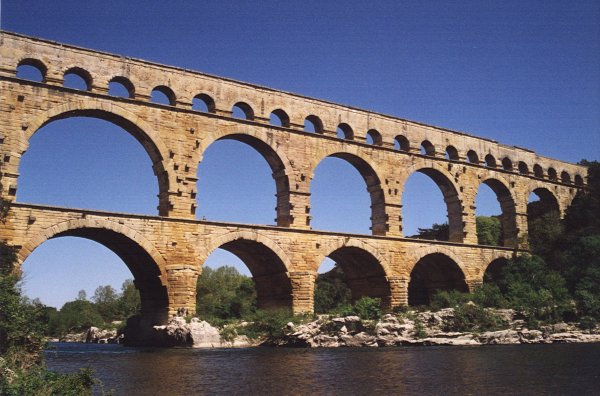 Manning’s equation: Steady, uniform flow in an open channel.  Flow rate, Q, given by:
Given: 
Q = 5 m3/s
S = 0.0002 m/m
B =20 m; and
n = 0.03
Find the depth of flow, H
华南师范大学数学科学学院  谢骊玲
[Speaker Notes: 曼宁公式，指的是明渠道流量或速度的经验公式，常用于物理计算、水利建设等活动中。Q：流速；S：指明渠的坡度；B：渠宽；A：渠截面积；n：糙率，是综合反映管渠壁面粗糙情况对水流影响的一个系数.]
Example – Open Channel Flow
Depth determined by reformulating equation
Newton’s method:
where
华南师范大学数学科学学院  谢骊玲
Newton’s Method
Thm. 1.5(Newton-Raphson Theorem). Assume that f∈C2[a,b] and there exists a number p∈[a,b], where f(p)=0. If f ’(p) ≠0, then there exists a δ>0 such that the sequence          defined by the iteration 

    will converge to p for any initial approximation
     p0∈[p-δ,p+δ].
 If p0 is close to p, f(x), f ’(x) and f ’’(x) are all continuous near p, the iteration will converge fast.
for  k =1,2,…
华南师范大学数学科学学院  谢骊玲
Newton’s Method
Example: Use Newton’s method to find the solution of                              .
    From the zero-point theorem, we know
                         has roots in          .
    Considering                        
                                              ,
     the iteration formula for computing {pk} is
华南师范大学数学科学学院  谢骊玲
Newton’s Method
Starting with            we get 



and                                is taken as an approximation of the root.
华南师范大学数学科学学院  谢骊玲
Newton’s Method
Corol. 1.2(Newton’s Iteration for Finding Square Roots). Assume that A>0 is a real number and let p0>0 be an initial approximation to       . Define the sequence
   using the recursive rule
    

   Then the sequence             converges to         ;
   that is,                        .
for k=1,2,…
华南师范大学数学科学学院  谢骊玲
Newton’s Method
Example: Use Newton’s square-root algorithm to find      .
    Construct the equation                                            .
    Use f ’(x) and the iteration formula and get

  
    Starting with              we compute    

 Compared with the exact value of      , we can see that convergence accurate to 10 decimal places has been achieved.
华南师范大学数学科学学院  谢骊玲
Diagram for Newton’s Method
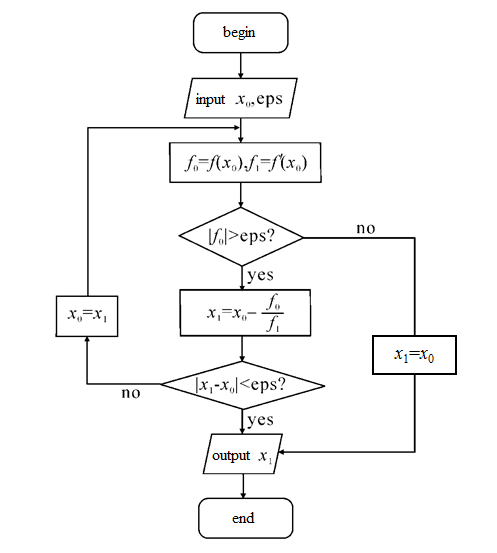 华南师范大学数学科学学院  谢骊玲
Iteration Algorithm
华南师范大学数学科学学院  谢骊玲
Speed of Convergence
Def. 1.4. Assume that f(x) and its derivatives
 f ’(x), …, f(M)(x) are defined and continuous on  an interval about x=p. We say that f(x)=0 has a root of order M at x=p if and only if

A root of order M =1 is often called a simple root, and if M>1, it is called a multiple root. A root of order M =2 is called a double root, and so on.
f(p)=0, f ’(p)=0, …, f (M-1)(p)=0, f (M)(p)≠0.
Lemma 1.1. If the equation f(x)=0 has a root of order M at x=p, then there exists a continuous function h(x) so that f(x) can be expressed as the product f(x)=(x-p)Mh(x), where
h(p) ≠0.
华南师范大学数学科学学院  谢骊玲
Speed of Convergence
Def. 1.5. Assume that          converges to p and set En=p-pn for n≥0. If two positive constants A>0 and R>0 exist, and
then the sequence is said to converge to p with Order  of convergence R. The number A is called the  asymptotic error constant.
    If R=1, A<1, the convergence of               is called linear.
    If R>1, the convergence of               is called superlinear.
    If R=2, the convergence of               is called quadratic.
华南师范大学数学科学学院  谢骊玲
Theorem of Convergence Order
Thm. For the iteration process                    and a positive integer M,  if               is continuous near the root p, and 


    then the iteration process converges to p with order of convergence M .
For example, Newton-Raphson iteration formula for finding a simple root is convergent quadratically for g’(p)=0.
华南师范大学数学科学学院  谢骊玲
Speed of Convergence
If p is a simple root of f (x)=0, Newton’s method will converge rapidly, and the number of accurate decimal places(roughly) doubles with each iteration. On the other hand, if p is a multiple root, the error in each successive approximation is a fraction of the previous error.
If p is a simple root of f (x)=0, Newton’s method will converge quadratically; If p is a multiple root of f (x)=0, Newton’s method will converge linearly.(Example 1.12 & 1.13)
华南师范大学数学科学学院  谢骊玲
Speed of Convergence
Thm. 1.6(Convergence Rate for Newton-Raphson Iteration). Assume that Newton-Raphson iteration produces a sequence             that converges to the root p of the function f(x). If p is a simple root, convergence is quadratic and 


If p is a multiple root of order M, convergence is linear and
for n sufficiently large.
for n sufficiently large.
华南师范大学数学科学学院  谢骊玲
Accelerated Convergence
Thm. 1.7(Acceleration of Newton-Raphson Iteration).Suppose that the Newton-Raphson algorithm produces a sequence that converges linearly to the root x=p of order M >1. Then the Newton-Raphson iteration formula


    will produce a sequence            that converges quadratically to p.
Example 1.15
华南师范大学数学科学学院  谢骊玲
Modified Newton-Raphson method for multiple roots
Suppose f(x)=(x-p)Mh(x)=0, where h(p) ≠0.
p is obviously a root of multiplicity M, then p is a (M-1)-order root of f ’(x) and also a simple root of k(x)=f(x)/f ’(x). We use Newton’s method to solve the equation k(x)=0. Then the iteration g(x)=x-k(x)/k’(x) converges quadratically to p. The iteration formula is
华南师范大学数学科学学院  谢骊玲
Secant Method
Def(Derivation of iterative formula). 
Assume that x* is a root of f(x)=0 and xk-1, xk(k≥1) are two known approximations of x*;
 Use the line through two points
to approximate f(x), that is


Take the root of L(x)=0 as a new approximation xk+1 of f(x)=0, that is
华南师范大学数学科学学院  谢骊玲
Secant Method
Start with two proper initial points 
                                 near the point (x*,0), the secant method is given by a two-point iteration formula

It produces a sequence           that converges to the simple root x* of the function f(x) with an order of convergence R≈1.618033089 (superlinearly).
华南师范大学数学科学学院  谢骊玲
Secant Method
Graphical Interpretation: Use the secant through                                   
      which is  


to approximate the original curve f(x), and take xk+1 , the abscissa of the point of intersection of the secant and the x-axis as the abscissa of the point of intersection of f(x) and the x-axis.
华南师范大学数学科学学院  谢骊玲
Secant Method
Conclusion: xk+1 is nearer to x* than xk-1 and xk although xk-1 and xk may be on the same side of x* . 
Remark: 
The order of convergence R≈1.618 is  valid only at simple roots.
When xk→xk-1, the secant method becomes Newton-Raphson Method.
华南师范大学数学科学学院  谢骊玲
Example: Use the secant method to find the real root of                              in (1, 2).
   Start with x0=1, x1=2, the sequence of iterates is given in the table below.
华南师范大学数学科学学院  谢骊玲